Принципы и конфигурация STP
В сетях Ethernet для обеспечения резервирования и повышения надежности используются резервные каналы. Однако использование резервных каналов создает петли, которые становятся причиной возникновения  широковещательных штормов и нестабильности таблицы MAC-адресов. В результате связь в сети может ухудшиться или прерваться. Чтобы предотвратить образование петель, в IEEE был стандартизован  протокол связующего дерева (STP).
Устройства, на которых работает протокол STP, обмениваются сообщениями STP BPDU (Bridge Protocol Data Unit) для обнаружения петель в сети и блокировки соответствующих портов. Это позволяет преобразовать кольцевую топологию в древовидную, без петель, предотвращая бесконечное зацикливание пакетов и обеспечивая  нормальную работу устройств.
Впоследствии  организацией IEEE был выпущен протокол Rapid Spanning Tree Protocol (RSTP), который  повышает скорость сходимости сети.
По окончании данного раздела слушатели получат следующие знания и навыки:
причины возникновения и проблемы, связанные с петлями уровня 2, в  кампусной сети
основные концепции и механизм работы STP
отличия STP от RSTP и улучшения в работе RSTP по сравнению с STP
выполнение базовых конфигураций STP
другие методы устранения петель уровня 2 в сети коммутации (кроме использования STP)
Обзор STP 
Основные концепции и механизм работы STP
Базовые конфигурации STP
Улучшения в работе RSTP
Усовершенствование STP
Технические предпосылки: избыточность и петли в сети коммутации уровня 2
Сеть без резервирования
Петли уровня 2 в сети с резервированием
Только один коммутатор агрегации. Резервирование недоступно. В случае неисправности нижестоящий хост будет отключен.
Коммутатор агрегации
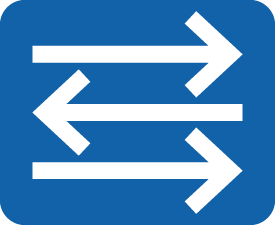 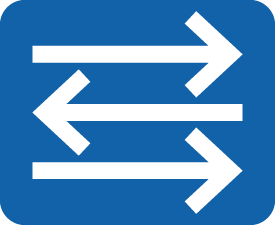 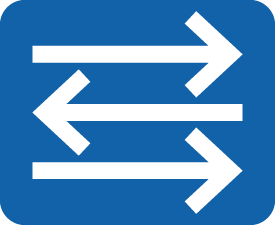 Коммутатор агрегации
Коммутатор агрегации
Петля
уровня 2
Только один восходящий канал. Резервирование недоступно. В случае неисправности нижестоящий ПК будет отключен.
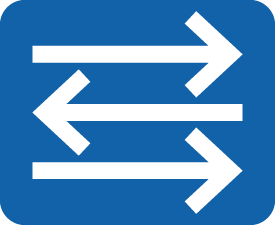 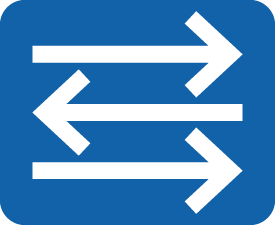 Коммутатор 
доступа
Коммутатор 
доступа
Усовершенствование возможностей резервирования. Возникновение петель уровня 2.
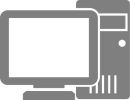 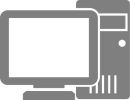 [Speaker Notes: По мере увеличения размера LAN растет число коммутаторов, которые используются для реализации взаимодействия между хостами. Как показано на рисунке, коммутатор доступа подключается к вышестоящему устройству через один канал. В случае отказа восходящего канала хост, подключенный к коммутатору доступа, отключается от сети. Еще одна проблема — единая точка отказа (single point of failure, SPOF). То есть, если коммутатор выходит из строя, хост, подключенный к коммутатору доступа, также отключается.
Чтобы решить эту проблему, коммутаторы используют резервные каналы для реализации запасного соединения. Резервные каналы повышают надежность сети, но могут возникать петли. Петли вызывают множество проблем, таких как ухудшение качества и прерывание связи.]
Технические предпосылки: петли уровня 2, связанные с ошибочными действиями человека
Пример 1
Пример 2
Петля
уровня 2
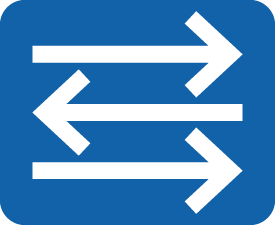 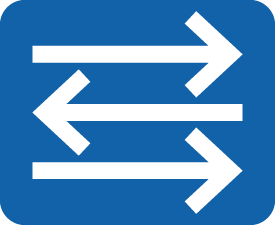 SW1
Петля
уровня 2
SW2
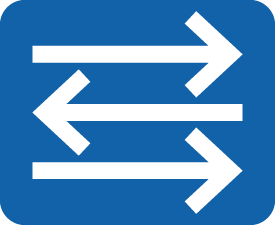 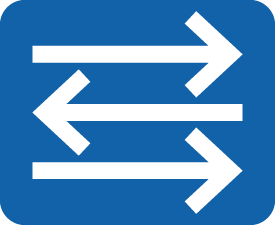 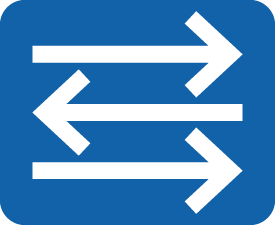 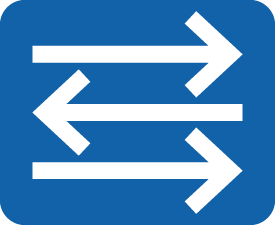 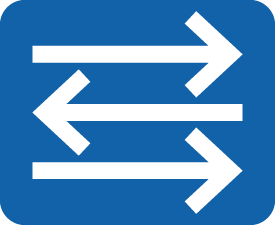 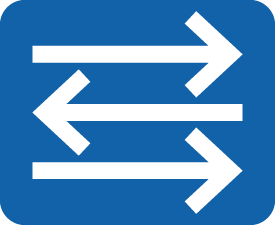 Неправильная настройка: например, сетевой администратор не объединяет каналы между коммутаторами SW1 и SW2 в один логический канал (канал агрегации), что приводит к образованию петель уровня 2.
Неправильные операции: например, неправильное подключение кабелей между устройствами.
[Speaker Notes: На практике резервные каналы могут стать причиной образования петель. Некоторые петли могут быть вызваны ошибочными действиями человека.]
Проблемы, связанные с петлями уровня 2
Проблема 1: широковещательный шторм
Проблема 2: нестабильность таблицы МАС-адресов
3
GE0/0/2
SW1
SW2
SW1
SW2
3
4
4
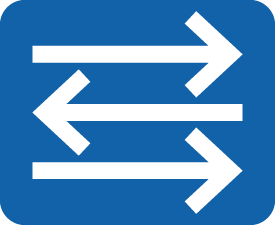 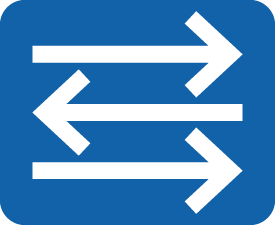 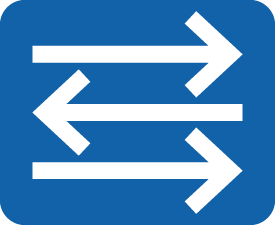 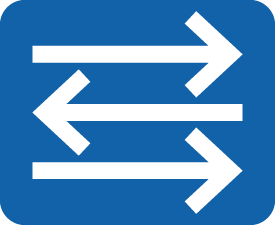 GE0/0/1
2
2
SW3
SW3
Кадр BUM
Исходный MAC-адрес 5489-98EE-788A
Кадр BUM
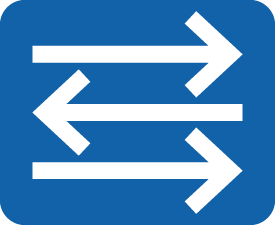 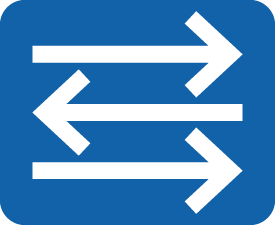 1
1
SW3 получает кадры BUM, в результате происходит лавинная рассылка кадров. SW1 и SW2 принимают кадры BUM, после чего опять происходит лавинная рассылка. В результате, сетевые ресурсы исчерпаются, и сеть станет недоступной.
SW1 используется в качестве примера. Запись в таблице MAC-адресов коммутатора SW1 о MAC-адресе 5489-98EE-788A часто переключается между GE0/0/1 и GE0/0/2, что приводит к нестабильности информации  о MAC-адресе.
Кадры BUM (Broadcast, Unknown Unicast, Multicast): широковещательные, неизвестные одноадресные и многоадресные кадры
[Speaker Notes: Проблема 1: широковещательный шторм
Согласно принципам работы коммутаторов, если коммутатор принимает на интерфейс широковещательный кадр или одноадресный кадр с неизвестным MAC-адресом назначения, коммутатор пересылает кадр на все другие интерфейсы, кроме исходного интерфейса. Если в коммутационной сети возникла петля, кадр будет пересылаться бесконечное число раз. В этом случае возникает широковещательный шторм, и дублированные кадры данных рассылаются по сети.
В этом примере SW3 получает широковещательный кадр и выполняет лавинную рассылку кадра. SW1 и SW2 также пересылают кадр всем интерфейсам, кроме интерфейса, который его получил. В результате кадр снова пересылается на SW3-коммутатор. Этот процесс продолжается, вызывая широковещательный шторм. Производительность коммутатора быстро ухудшается, и возникают сбои в передаче данных.
Проблема 2: нестабильность записей в таблице МАС-адресов
Коммутатор генерирует таблицу MAC-адресов на основе адресов отправителей в полученных кадрах и интерфейсов, на которые пришли кадры.
В этом примере SW1 после получения кадра на GE0/0/1 делает в таблице соответствующую запись и лавинно рассылает широковещательный кадр. SW2 тоже записывает информацию о MAC-адресе отправителя кадра и интерфейсе, на который он был получен,  и лавинно рассылает дальше широковещательный кадр. Далее SW1 принимает широковещательный кадр от SW2 с MAC-адресом отправителя 5489-98EE-788A на GE0/0/2  и меняет ранее сделанную запись о том, что  MAC-адрес находится за GE0/0/1 на GE0/0/2 . Затем запись о MAC-адресе 5489-98EE-788A многократно меняется, связывая его, то с GE0/0/1, то на и GE0/0/2, что приводит к нестабильности таблицы MAC-адресов.]
Знакомство с STP
STP
STP
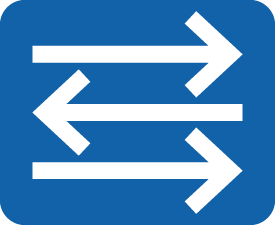 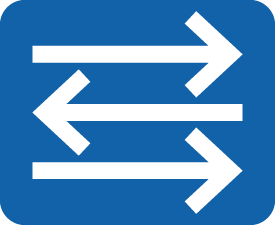 SW1
SW2
SW1
(корневой)
SW2
Устранение петли уровня 2
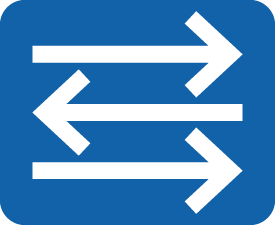 Порт заблокирован
SW3
BPDU
SW3
STP
Когда в сети работает STP, коммутаторы обмениваются сообщениями BPDU и вычисляют топологию без петель. В конечном счете один или несколько портов в сети блокируются для устранения петель.
[Speaker Notes: В сети Ethernet петли уровня 2 могут стать причиной широковещательных штормов, нестабильности таблицы MAC-адресов и дублирования кадров данных. STP используется для предотвращения петель в коммутационной сети.
STP строит дерево для устранения петель в сети коммутации.
Алгоритм STP используется для обнаружения петель в сети, блокировки резервных каналов и приведению сети к виду дерева, без петель. Таким образом, в сети с петлями предотвращается бесконечное циклическое распространение кадров данных.]
STP может динамически реагировать на изменения топологии сети и изменять состояние заблокированных портов
SW1
SW2
SW1
SW2
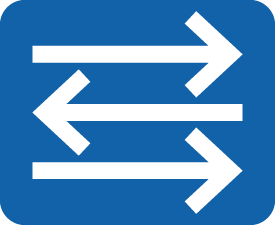 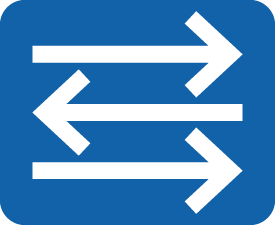 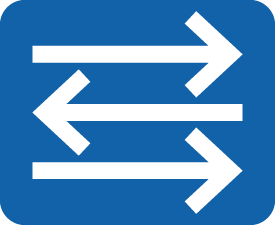 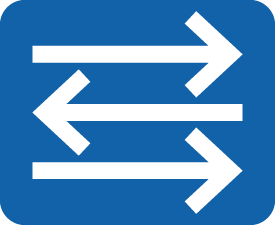 2
Неисправность канала
1
3
Заблокированный порт
Восстановленный порт
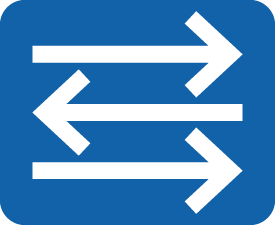 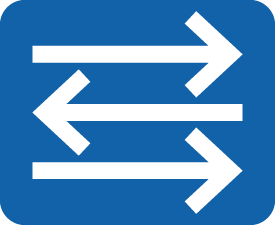 SW3
SW3
STP на коммутаторе осуществляет постоянный контроль топологии сети. При изменении топологии сети STP может обнаружить их  и автоматически перестроить топологию сети.
Следовательно STP позволяет решить проблему петель уровня 2 и предоставить решение для резервирования соединений в сети.
[Speaker Notes: Как показано на предыдущем рисунке, коммутаторы запускают STP и обмениваются сообщениями BPDU для мониторинга топологии сети. Например, на SW3 блокируется порт, чтобы предотвратить петлю. Когда канал между SW1 и SW3 станет неисправен, заблокированный  порт будет разблокирован и переключен в состояние Forwarding (пересылки).]
Петли уровня 2 и уровня 3
Петля уровня 3
Петля уровня 2
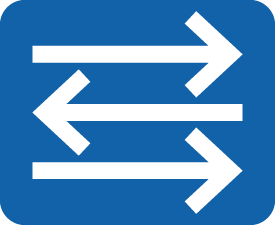 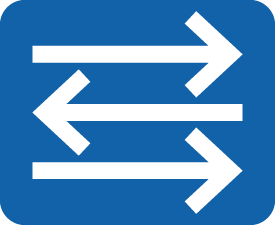 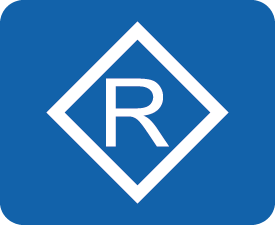 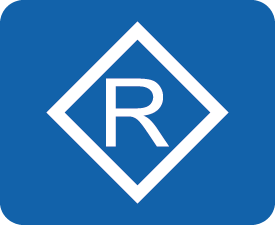 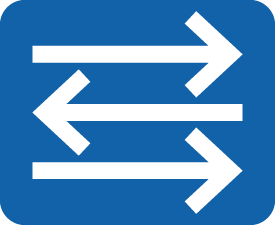 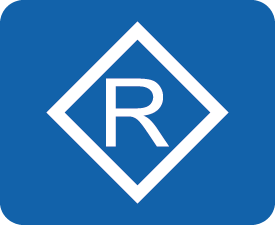 Основная причина: резервирование уровня 2 в сети или неправильное подключение кабелей.
Для предотвращения петель на уровне 2 требуются определенные протоколы или механизмы.
Заголовок кадра уровня 2 не содержит никакой информации, предотвращающей бесконечную пересылку кадров данных.
Основная причина: петля маршрутизации
Протоколы динамической маршрутизации имеют определенные возможности предотвращения петель.
Поле TTL в заголовке IP-пакета может использоваться для предотвращения бесконечной пересылки пакетов.
[Speaker Notes: Обычные петли подразделяются на петли уровня 2 и уровня 3.
Петли уровня 2 возникают в результате избыточности уровня 2 или неправильных кабельных соединений. Для предотвращения петель уровня 2 можно использовать определенный протокол или механизм.
Петли уровня 3 в основном вызваны петлями маршрутизации. Протоколы динамической маршрутизации могут использоваться для предотвращения петель, а поле TTL в заголовке IP-пакета может использоваться для предотвращения бесконечной пересылки пакетов.]
Применение STP в кампусной сети
Интернет
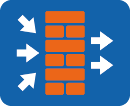 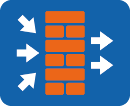 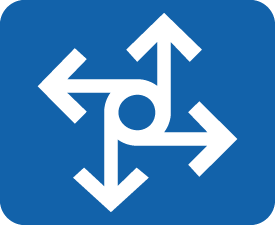 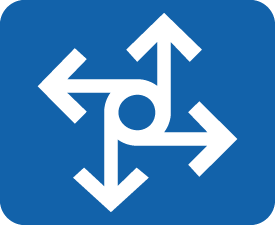 Сеть уровня 3
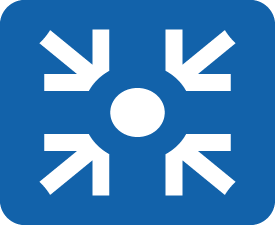 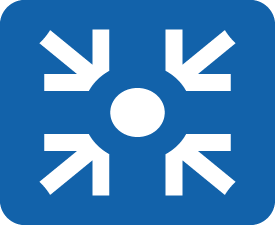 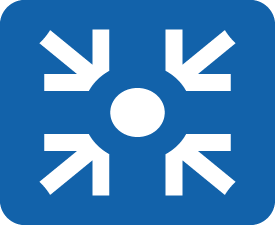 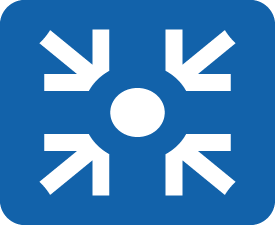 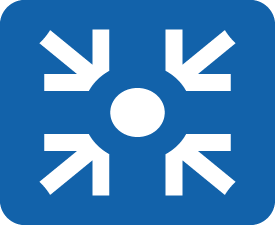 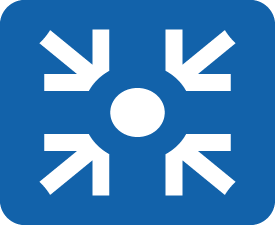 Сеть уровня 2
Область работы STP
...
...
...
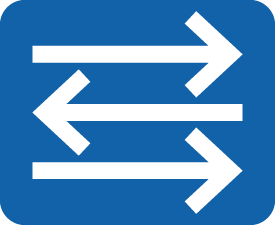 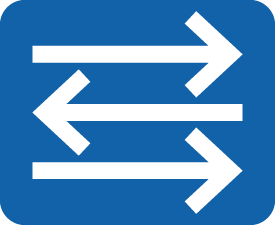 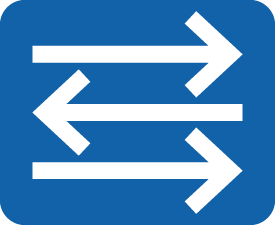 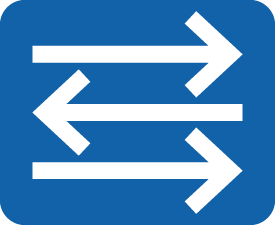 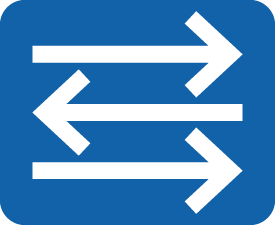 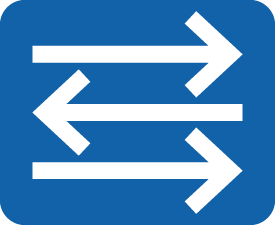 [Speaker Notes: STP используется в кампусных сетях уровня 2 для резервирования каналов и устранения петель]
Обзор STP
STP используется в LAN для предотвращения петель.
Устройства, на которых работает протокол STP, обмениваются данными друг с другом для обнаружения петель в сети и блокируют некоторые порты для устранения петель.
STP постоянно контролирует состояние сети. При изменении топологии сети STP обнаруживает изменения и автоматически реагирует на такие изменения. Таким образом, сеть может адаптироваться к новой топологии, тем самым обеспечивая надежность сети.
С увеличением размеров локальных сетей STP стал важным протоколом для LAN.
Обзор STP
Основные концепции и механизм работы STP
Базовые конфигурации STP
Улучшения в работе RSTP
Усовершенствование STP
RPC
BID
Корневой мост
Стоимость
PID
BPDU
Основные концепции STP: BID
Идентификатор моста (Bridge ID, BID)
4096.4c1f-aabc-102b
4096.4c1f-aabc-102a
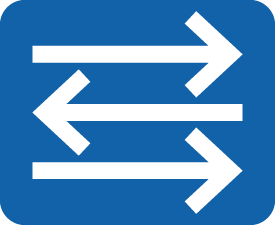 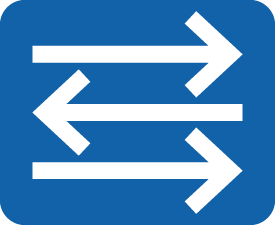 SW1
SW2
Согласно IEEE 802.1D, BID состоит из 16-битного приоритета коммутатора и MAC-адреса коммутатора.
Каждый коммутатор, на котором запущен протокол STP, имеет уникальный BID.
В BID приоритет коммутатора (bridge priority) занимает крайние левые 16 бит, а MAC-адрес — крайние правые 48 бит.
В сети STP устройство с наименьшим BID становится корневым мостом (root bridge).
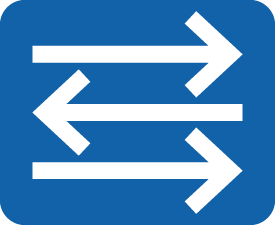 SW3
4096.4c1f-aabc-102c
Приоритет
    моста
MAC-адрес 
    моста
Примечание: мост — это коммутатор.
[Speaker Notes: В STP каждый коммутатор имеет идентификатор моста (BID), который состоит из 16-битного приоритета коммутатора и 48-битного MAC-адреса. В сети STP приоритет коммутатора настраивается и принимает значение от 0 до 65535. Приоритет коммутатора по умолчанию — 32768. Приоритет можно изменить, но он должен быть кратным 4096. Устройство с наивысшим приоритетом (меньшее значение указывает на более высокий приоритет) выбирается в качестве корневого моста. Если приоритеты совпадают, устройства сравнивают свои MAC-адреса. Меньший MAC-адрес указывает на более высокий приоритет.
Как показано на рисунке, в сети необходимо выбрать корневой мост. Сначала три коммутатора сравнивают приоритеты. Приоритеты этих трех коммутаторов — 4096. Затем три коммутатора сравнивают свои MAC-адреса. Коммутатор с наименьшим MAC-адресом выбирается в качестве корневого моста.]
BID
Корневой мост
Стоимость
RPC
PID
BPDU
Основные концепции STP: корневой мост
Корневой мост (Root Bridge)
Одна из основных функций STP — вычисление дерева STP без петель для всей сети коммутации.
Корневой мост — это корень сети STP.
После того, как STP начинает работать, он выбирает корневой мост в сети коммутации. Корневой мост является ключом для расчета топологии связующего дерева и является корнем топологии без петель, рассчитываемой STP.
В сети STP устройство с наименьшим BID действует как корневой мост.
Во время сравнения BID устройства сначала сравнивают приоритеты. Меньшее значение приоритета указывает на более высокий приоритет устройства. Коммутатор с наименьшим значением приоритета становится корневым мостом. Если значения приоритета совпадают, коммутатор с наименьшим MAC-адресом становится корневым мостом.
4096.4c1f-aabc-102a
4096.4c1f-aabc-102b
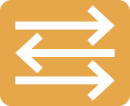 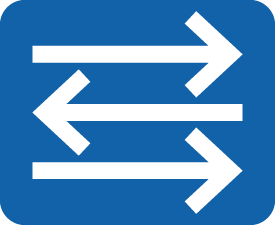 SW1
SW2
Корневой 
мост
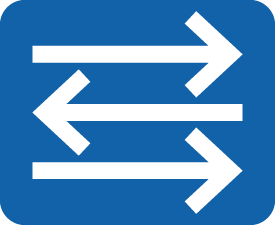 SW3
4096.4c1f-aabc-102c
[Speaker Notes: Корневой мост выполняет функции корня древовидной сети.
Это логический центр, но не обязательно физический центр сети. Корневой мост изменяется динамически в зависимости от топологии сети.
После конвергенции (сходимости) сети корневой мост генерирует и отправляет конфигурационные BPDU другим устройствам через определенные промежутки времени. Другие устройства обрабатывают и пересылают конфигурационные BPDU для уведомления нижестоящих устройств об изменениях топологии, обеспечивая стабильность топологии сети.]
Корневой мост
Стоимость
RPC
PID
BPDU
BID
Основные концепции STP: стоимость
Стоимость = 500
Стоимость (cost)
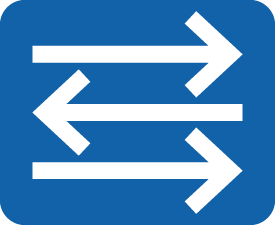 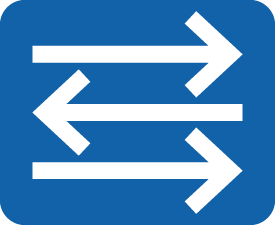 SW1
SW2
Стоимость = 500
Каждый порт с поддержкой STP имеет свою стоимость. Стоимость порта используется для вычисления стоимости пути к корневому мосту (Root Path Cost, RPC).
Стоимость порта по умолчанию зависит от скорости, режима работы и метода расчета стоимости STP, используемого коммутатором.
Более высокая пропускная способность порта означает меньшую стоимость.
При необходимости, для корректировки стоимости порта можно выполнить определенные команды.
Стоимость = 20000
Стоимость = 20000
Стоимость = 20000
Стоимость = 20000
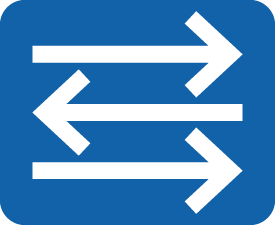 SW3
[Speaker Notes: Каждый порт на коммутаторе имеет стоимость в STP. По умолчанию более высокая пропускная способность порта означает меньшую стоимость порта.
Коммутаторы Huawei поддерживают несколько стандартов расчета стоимости пути STP, чтобы обеспечить лучшую совместимость в сценариях использования устройств нескольких производителей. По умолчанию коммутаторы Huawei используют IEEE 802.1t для расчета стоимости пути.]
BID
Корневой мост
Стоимость
RPC
PID
BPDU
Основные концепции STP: методы расчета стоимости
Стоимость имеет значение по умолчанию и связана со скоростью порта. В разных режимах работы порта, одна и та же  скорость порта соответствует различным стоимостям.
BID
Стоимость
RPC
PID
BPDU
Корневой мост
Основные концепции STP: RPC
RPC=500+20000
RPC (Root Path Cost)
Корневой 
мост
Стоимость от порта коммутатора до корневого моста, т.е. RPC, имеет важное значение при расчете топологии STP.
RPC от порта к корневому мосту представляет собой сумму стоимостей всех входящих портов по пути от корневого моста к устройству.
В этом примере RPC SW3, для достижения корневого моста через GE0/0/1, равна сумме стоимостей порта 1 и порта 2.
Стоимость = 500
Стоимость = 500
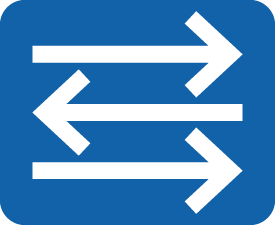 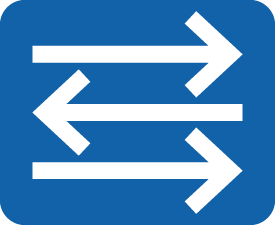 SW1
SW2
1
Стоимость = 20000
Стоимость = 20000
GE0/0/1
Стоимость = 20000
Стоимость = 20000
2
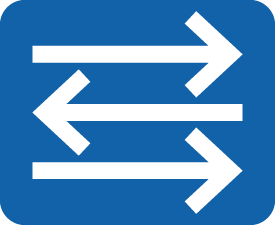 SW3
[Speaker Notes: От некорневого моста до корневого моста может быть несколько путей. Каждый путь имеет общую стоимость, которая является суммой всех стоимостей порта на этом пути. Некорневой мост сравнивает стоимости несколько путей для выбора самого короткого пути к корневому мосту. Стоимость самого короткого пути называется стоимостью пути к корневому мосту (RPC). Создается древовидная сеть, свободная от петель. RPC корневого моста — 0.]
Стоимость
BID
RPC
PID
BPDU
Корневой мост
Основные концепции STP: PID
Идентификатор порта (Port IP, PID)
PID=128.24
PID=128.24
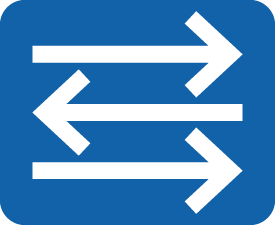 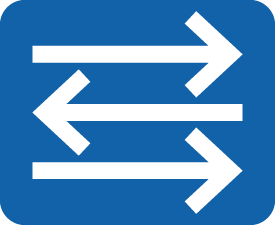 SW1
SW2
Коммутатор с поддержкой STP использует PID для идентификации портов. PID используется для выбора назначенного (designated) порта в конкретном сценарии.
PID состоит из приоритета порта (крайние левые четыре бита) и номера порта  (крайние правые 12 бит).
Порт с поддержкой STP имеет приоритет порта по умолчанию, который на коммутаторах Huawei равен 128. При необходимости, для изменения приоритета можно использовать соответствующую команду.
PID=128.23
PID=128.23
PID=128.21
PID=128.22
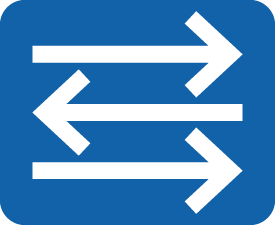 SW3
[Speaker Notes: Каждый порт на коммутаторе с поддержкой STP имеет идентификатор порта, который состоит из приоритета порта и номера порта. Значение приоритета порта варьируется от 0 до 240 с шагом 16. То есть значение должно быть целым числом, кратным 16. По умолчанию приоритет порта имеет значение 128. PID используется для определения роли порта.]
BID
Корневой мост
Стоимость
RPC
PID
BPDU
Основные концепции STP: BPDU
Сообщения Bridge Protocol Data Unit (BPDU)
BPDU — это основа для нормальной работы STP. 
Коммутаторы с поддержкой STP обмениваются сообщениями BPDU, которые содержат важную информацию.
Существуют два типа BPDU:
конфигурационный  BPDU
BPDU с уведомлением об изменении топологии (Topology Change Notification, TCN BPDU)
Конфигурационные BPDU являются основой для расчета топологии STP. TCN BPDU запускаются только при изменении топологии сети.
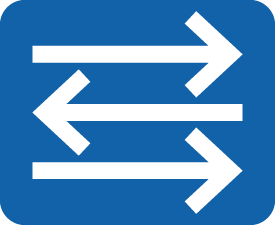 SW1
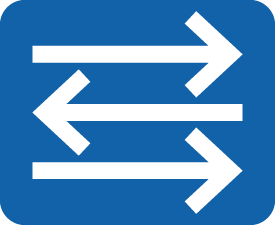 SW2
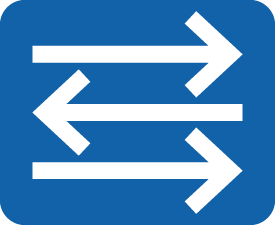 SW3
Конфигурационный BPDU
[Speaker Notes: Коммутаторы обмениваются сообщениями BPDU, в которых инкапсулируются информация и параметры для расчета связующих деревьев. 
BPDU подразделяются на конфигурационные BPDU и TCN BPDU.
Конфигурационный BPDU содержит такие параметры, как BID, стоимость пути и PID. STP выбирает корневой мост, передавая конфигурационные BPDU между коммутаторами, и определяет роль и состояние каждого порта коммутатора. Каждый мост самостоятельно отправляет конфигурационные BPDU во время инициализации. После того, как топология сети становится стабильной, только корневой мост первым отправляет конфигурационные BPDU. Другие мосты отправляют конфигурационные BPDU только после получения конфигурационных BPDU от вышестоящих устройств.
Нижестоящий коммутатор отправляет TCN BPDU вышестоящему коммутатору, когда нисходящий коммутатор обнаруживает изменение топологии.]
BID
Корневой мост
Стоимость
RPC
PID
BPDU
Формат конфигурационных BPDU
Стоимость
PID
BPDU
BID
Корневой мост
RPC
Правила сравнения BPDU
Суть STP — вычисление дерева STP без петель для всей сети коммутации. При расчете топологии важно сравнение конфигурационных BPDU. Поля Root Identifier, Root Path Cost, Bridge Identifier и Port Identifier являются основными полями конфигурационного BPDU. Коммутаторы с поддержкой STP сравнивают эти четыре поля.
STP выбирает оптимальный конфигурационный BPDU в следующей последовательности:
Наименьший BID корневого моста
Наименьший RPC
Наименьший BID коммутатора
Наименьший PID
Среди четырех правил (каждое правило соответствует полю в конфигурационном BPDU) первое правило используется для выбора корневого моста в сети, а следующие правила используются для выбора корневого порта и назначенного порта.
[Speaker Notes: Операции STP :
выбор корневого моста.
каждый некорневой коммутатор выбирает корневой порт.
выбор назначенного порта для каждого сегмента сети.
блокировка некорневого и неназначенного портов.
STP определяет три роли порта: назначенный (designated) порт, корневой (root) порт и альтернативный (alternate) порт.
Назначенный порт используется коммутатором для пересылки конфигурационных BPDU в подключенный сегмент сети. Каждый сегмент сети имеет только один назначенный порт. В большинстве случаев каждый порт корневого моста является назначенным портом.
Корневой порт — это порт на некорневом коммутаторе, который имеет оптимальный путь к корневому мосту. Коммутатор, на котором запущен протокол STP, может иметь только один корневой порт, но корневой мост не имеет корневого порта.
Если порт не является ни назначенным, ни корневым портом, это альтернативный порт. Альтернативный порт блокируется.]
BID
Корневой мост
Стоимость
RPC
PID
BPDU
Процесс передачи конфигурационного BPDU
4096.4c1f-aabc-102a
4096.4c1f-aabc-102b
4096.4c1f-aabc-102c
SW1
SW2
SW3
PortID=128.24
PortID=128.23
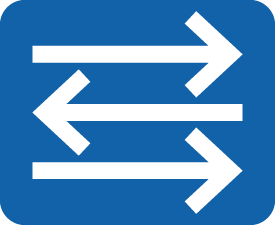 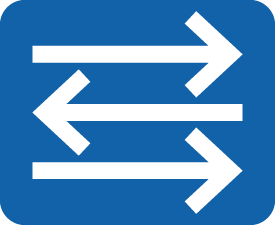 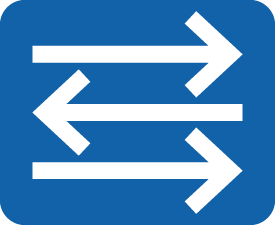 Стоимость = 20000
Стоимость = 20000
[Speaker Notes: Когда коммутаторы запускаются, они рассматривают себя в качестве корневых мостов и отправляют конфигурационные BPDU другу для расчета STP.]
Выбор корневого моста
Выбор корневого порта
Выбор назначенного порта
Блокировка неназначенного порта
Расчет STP (1)
Выбор корневого моста в сети коммутации
4096.4c1f-aabc-102a
4096.4c1f-aabc-102b
После запуска STP в сети коммутации каждый коммутатор отправляет в сеть конфигурационные BPDU. Конфигурационный BPDU содержит BID коммутатора.
Коммутатор с наименьшим идентификатором моста становится корневым мостом.
В общей сети коммутации STP существует только один корневой мост.
Роль корневого моста можно заранее назначить (сконфигурировать)
Чтобы обеспечить стабильность сети коммутации, рекомендуется заранее спланировать сеть STP и установить приоритет моста коммутатора, который планируется в качестве корневого моста, на минимальное значение 0.
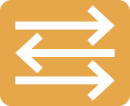 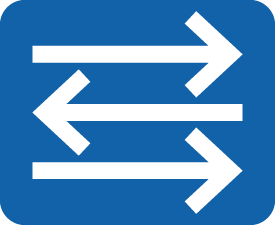 SW1
SW2
Корневой мост
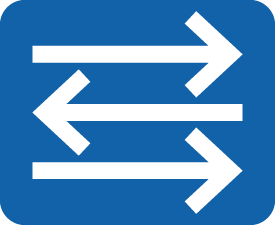 4096.4c1f-aabc-102c
SW3
Конфигурационный BPDU
[Speaker Notes: Что такое корневой мост?
Корневой мост является корневым узлом дерева STP.
Чтобы создать дерево STP, сначала необходимо определить корневой мост.
Это логический, но не обязательно физический центр сети.
При изменении топологии сети, корневой мост может также измениться. (Корневой мост можно назначить заранее.)
Процесс выбора:
При запуске коммутатора с поддержкой STP, этот коммутатор рассматривает себя в качестве корневого моста и объявляет себя корневым мостом в BPDU, отправляемых другим коммутаторам. В этом случае BID в BPDU — это BID каждого устройства.
Когда коммутатор получает BPDU от другого устройства в сети, он сравнивает BID в BPDU с собственным BID.
Коммутаторы постоянно обмениваются BPDU и сравнивают BID. Коммутатор с наименьшим BID выбирается в качестве корневого моста, а другие коммутаторы становятся некорневыми.
Как показано на рисунке, сначала сравниваются приоритеты SW1, SW2 и SW3. Если приоритеты SW1, SW2 и SW3 одинаковы, выполняется сравнение MAC-адресов. BID для SW1 является наименьшим, поэтому SW1 является корневым мостом, а SW2 и SW3 являются некорневыми.
Примечание:
Корневой мост можно определить заранее. Когда коммутатор с наименьшим BID присоединяется к сети, сеть повторно выполняет расчет STP для выбора нового корневого моста.]
Выбор корневого моста
Выбор назначенного порта
Выбор корневого порта
Блокировка неназначенного порта
Расчет STP (2)
Выбор корневого порта на каждом некорневом мосту (коммутаторе)
4096.4c1f-aabc-102a
4096.4c1f-aabc-102b
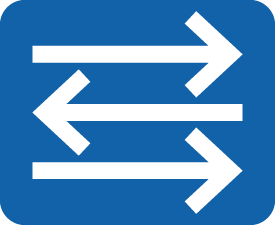 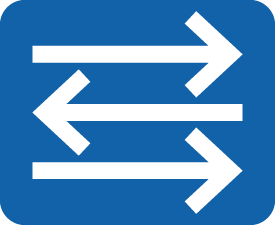 SW1
SW2
R
Каждый некорневой мост выбирает корневой порт из своих портов.
Некорневой мост имеет только один корневой порт.
Когда некорневой мост-коммутатор имеет несколько портов, подключенных к сети, корневой порт получает оптимальный конфигурационный BPDU.
Корневой порт расположен на каждом некорневом мосте и имеет наименьшее расстояние от корневого моста.
R
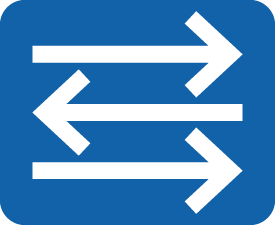 4096.4c1f-aabc-102c
SW3
R
Конфигурационный BPDU
Корневой порт
[Speaker Notes: Что такое корневый порт?
Некорневый мост может иметь несколько портов, подключенных к сети. Чтобы обеспечить оптимальный и уникальный путь передачи данных от некорневого к корневому мосту, среди портов некорневого моста необходимо определить корневой порт. Корневой порт используется для обмена пакетами между некорневым и корневым мостом.
После выбора корневого моста, корневый мост продолжает отправлять BPDU, а некорневый мост постоянно принимает BPDU от корневого моста. Поэтому на всех некорневых мостах выбирается корневой порт, ближайший к корневому мосту. После конвергенции сети корневой порт постоянно принимает BPDU от корневого моста.
То есть корневой порт обеспечивает уникальный и оптимальный путь передачи между некорневым и корневым мостом.
Примечание: некорневый мост имеет только один корневой порт.]
[Speaker Notes: Процесс выбора:
Коммутатор имеет несколько портов, подключенных к сети. Каждый порт получает BPDU, содержащий основные поля, такие как RootID, RPC, BID и PID. Порты сравнивают эти поля.
Сначала сравниваются RPC. STP использует RPC как важную основу для определения корневого порта. Меньший RPC указывает на более высокий приоритет выбора корневого порта. Таким образом, коммутатор выбирает порт с наименьшим RPC в качестве корневого порта.
Если RPC одинаковы, сравниваются BID в BPDU, полученных портами коммутатора. Меньший BID указывает на более высокий приоритет выбора корневого порта, поэтому коммутатор выбирает порт с наименьшим BID в качестве корневого порта.
Если BID совпадают, сравниваются идентификаторы PID в BPDU, полученных портами коммутатора. Меньший PID указывает на более высокий приоритет выбора корневого порта, поэтому коммутатор выбирает порт с наименьшим PID в качестве корневого порта.
Когда PID совпадают, сравниваются PID портов на локальном коммутаторе. Меньший PID указывает на более высокий приоритет выбора корневого порта, поэтому коммутатор выбирает порт с наименьшим PID в качестве корневого порта.]
Выбор корневого моста
Выбор корневого порта
Выбор назначенного порта
Блокировка неназначенного порта
Расчет STP (3)
На каждом канале выбирается назначенный (designated) порт
4096.4c1f-aabc-102a
4096.4c1f-aabc-102b
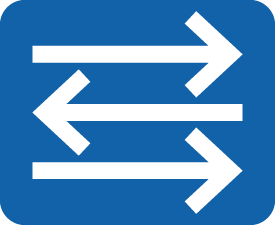 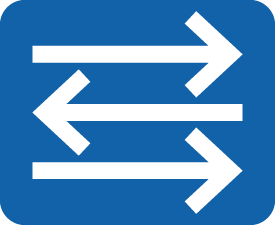 SW1
SW2
После выбора корневого порта некорневый мост использует оптимальный BPDU, полученный на порт, для расчета конфигурационного BPDU и сравнивает рассчитанный конфигурационный BPDU с конфигурационными BPDU, которые получили все порты, кроме корневого порта.
Если первое значение лучше, данный порт является назначенным портом.
Если последнее значение лучше, данный порт является неназначенным портом.
В большинстве случаев все порты корневого моста являются назначенными портами.
D
R
D
D
R
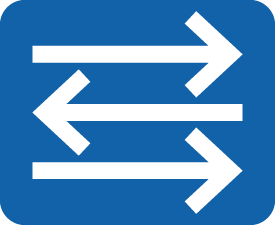 4096.4c1f-aabc-102c
SW3
D
R
Назначенный порт
Корневой порт
Конфигурационный BPDU
[Speaker Notes: Что такое назначенный порт?
Путь пересылки данных с каждого линка до корневого моста должен быть уникальным и оптимальным. Когда линк имеет два или более путей до корневого моста (канал подключен к различным коммутаторам, или канал подключен к различным портам коммутатора) коммутатор (их может быть больше, чем один), подключенный к линку, должен выбрать уникальный назначенный порт.
Поэтому для каждого линка выбирается назначенный порт для отправки BPDU по этому каналу.
Примечание: как правило, корневой мост имеет только назначенные порты.
Процесс выбора:
Назначенный порт также определяется в результате сравнения RPC. Порт с наименьшим RPC выбирается в качестве назначенного порта. Если RPC одинаковы, сравниваются BID и PID.
Сначала сравниваются RPC. Меньшее значение указывает на более высокий приоритет при выборе назначенного порта, поэтому коммутатор выбирает порт с наименьшим RPC в качестве назначенного порта.
Если RPC одинаковы, сравниваются BID коммутаторов на обоих концах канала. Меньший BID означает более высокий приоритет при выборе назначенного порта, поэтому коммутатор выбирает порт с наименьшим BID в качестве назначенного порта.
Если BID одинаковы, сравниваются PID коммутаторов на обоих концах канала. Меньший PID указывает на более высокий приоритет при выборе назначенного порта, поэтому коммутатор выбирает порт с наименьшим PID в качестве назначенного порта.]
Выбор корневого порта
Выбор назначенного порта
Выбор корневого моста
Блокировка неназначенного порта
Расчет STP (4)
Блокировка неназначенного (non-designated) порта
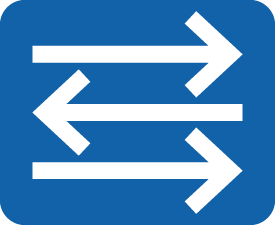 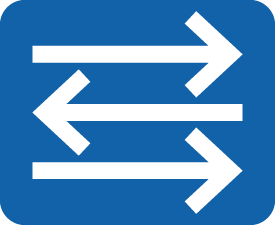 SW1
SW2
На коммутаторе порт, который не является ни корневым портом, ни назначенным портом, называется неназначенным портом.
Последним шагом операций STP является блокирование неназначенного порта в сети. После завершения этого шага устраняются петли уровня 2 в сети.
D
R
D
D
Заблокированный порт
R
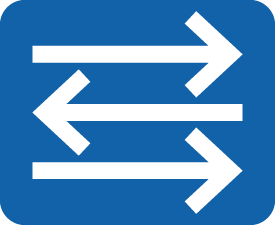 SW3
R
D
Конфигурационный BPDU
Назначенный порт
Корневой порт
[Speaker Notes: Что такое неназначенный порт (альтернативный порт)?
После определения корневого порта и назначенного порта все оставшиеся некорневые и неназначенные порты коммутатора называются альтернативными портами.
Блокировка альтернативных портов
STP логически блокирует альтернативные порты. То есть, порты не могут пересылать кадры (пользовательский трафик), сгенерированные и отправленные оконечными компьютерами.
После логической блокировки альтернативного порта генерируется дерево STP (топология без петлей).
Примечание:
Заблокированный порт может принимать и обрабатывать BPDU.
Корневой порт и назначенный порт могут принимать и отправлять BPDU и пересылать пользовательские кадры данных.]
Тест 1: определите корневой мост и роли портов
SW1 4096.4c1f-aabc-0001
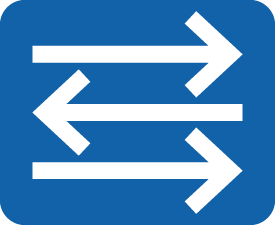 GE0/0/0
GE0/0/1
1000M
1000M
GE0/0/1
GE0/0/1
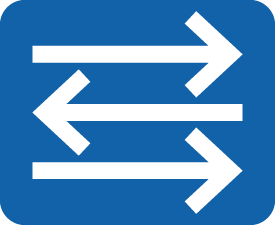 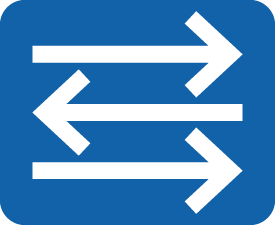 GE0/0/2
GE0/0/2
1000M
SW2 4096.4c1f-aabc-0002
SW3 4096.4c1f-aabc-0003
[Speaker Notes: Как показано на рисунке, сначала выбирается корневый мост. Если три коммутатора имеют одинаковый приоритет моста, в качестве корневого моста выбирается коммутатор с наименьшим MAC-адресом. 
GE0/0/1 на SW2 является ближайшим к корневому мосту и имеет наименьший RPC, поэтому GE0/0/1 на SW2 является корневым портом. Аналогичным образом, GE0/0/1 на SW3 также является корневым портом. 
Затем выбираются назначенные порты. SW1 выбирается в качестве корневого моста, поэтому GE0/0/0 и GE0/0/1 на SW1 являются назначенными портами. GE0/0/2 на SW2 принимает конфигурационные BPDU от SW3 и сравнивает BID коммутаторов SW2 и SW3. SW2 имеет более высокое по сравнению с SW3 значение BID, поэтому GE0/0/2 на SW2 является назначенным портом. 
GE0/0/2 на SW3 является альтернативным портом.]
Тест 2: определите корневой мост и роли портов в следующей топологии
SW1 4096.4c1f-aabc-0001
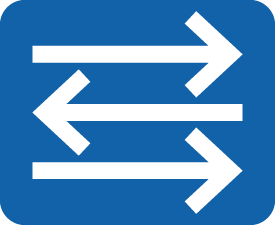 GE0/0/1
GE0/0/0
GE0/0/1
GE0/0/2
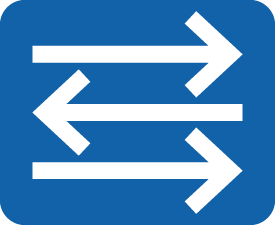 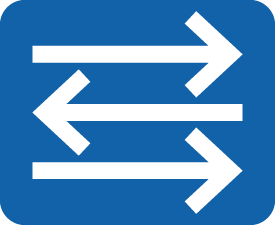 SW2 4096.4c1f-aabc-0002
SW3 4096.4c1f-aabc-0003
GE0/0/1
GE0/0/2
GE0/0/1
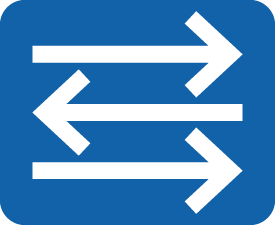 GE0/0/2
SW4 4096.4c1f-aabc-0004
[Speaker Notes: Как показано на рисунке, сначала выбирается корневый мост. Если четыре коммутатора имеют одинаковый приоритет моста, в качестве корневого моста выбирается коммутатор с наименьшим MAC-адресом. 
GE0/0/1 на SW2 является ближайшим к корневому мосту и имеет наименьший RPC. Поэтому GE0/0/1 на SW2 также является корневым портом. Аналогичным образом, GE0/0/2 на SW3 также является корневым портом. Два порта на SW4 имеют одинаковое значение RPC. Сравниваются BID коммутатора SW2, подключенного к GE0/0/1 на SW4 и BID коммутатора SW3, подключенного к GE0/0/2 на SW4. Чем меньше BID, тем выше приоритет. Поэтому GE0/0/1 на SW4 также является корневым портом. 
Затем выбираются назначенные порты. SW1 выбирается в качестве корневого моста, поэтому GE0/0/0 и GE0/0/1 на SW1 являются назначенными портами. GE0/0/2 на SW2 принимает конфигурационные BPDU от SW4 и сравнивает BID коммутаторов SW2 и SW4. SW2 имеет меньшее значение RPC, чем SW4, поэтому GE0/0/2 на SW2 является назначенным портом, и GE0/0/1 на SW3 также является назначенным портом. 
GE0/0/2 на SW4 является альтернативным портом.]
Тест 3: определите корневой мост и роли портов в следующей топологии
GE0/0/1
GE0/0/1
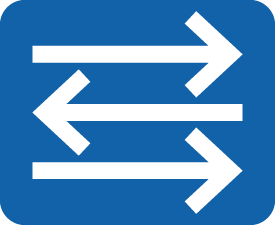 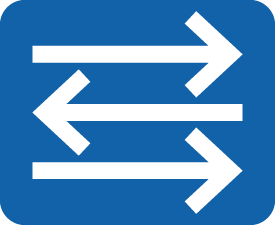 4096.4c1f-aabc-0001
4096.4c1f-aabc-0002
GE0/0/2
GE0/0/2
SW1
SW2
[Speaker Notes: Как показано на рисунке, сначала выбирается корневый мост. Если два коммутатора имеют одинаковый приоритет моста, в качестве корневого моста выбирается коммутатор с наименьшим MAC-адресом. SW1 выбирается в качестве корневого моста. 
Затем выбирается корневой порт. Два порта на SW2 имеют одинаковые значения RPC и BID. Сравниваются PID двух портов. PID G0/0/1 на коммутаторе SW2 имеет значение 128.1, а PID G0/0/2 ан коммутаторе SW2 имеет значение 128.2. Чем меньше PID, тем выше приоритет. Поэтому G0/0/1 на SW2 является корневым портом. 
SW1 является корневым мостом, поэтому GE0/0/1 и GE0/0/2 на SW1 являются назначенными портами. 
GE0/0/2 на SW2 является альтернативным портом.]
Состояния порта STP
Изменение состояний порта STP
Disabled или Down
В случае инициализации или активации порта, он автоматически переходит в состояние блокировки.
1
1
5
Blocking
5
Порт выбирается в качестве корневого порта или назначенного порта и автоматически входит в состояние Listening (Прослушивание).
2
2
Listening
4
5
Таймер Forward Delay (задержки пересылки) истекает, и порт остается корневым портом или назначенным портом
3
3
Learning
4
Порт больше не является корневым портом или назначенным портом
4
5
3
Forwarding
Порт отключен или сбой в канале.
4
5
[Speaker Notes: На рисунке показана смена состояний порта STP. Устройство с поддержкой STP имеет следующие пять состояний:
Forwarding (Пересылка): порт может пересылать пользовательский трафик и BPDU. Только корневой порт или назначенный порт могут переключаться в состояние Forwarding.
Learning (Изучение): если порт находится в состоянии Learning, устройство создает записи MAC-адреса на основе пользовательского трафика, полученного на порт, но не пересылает пользовательский трафик через этот порт. Состояние Learning нужно для того, чтобы предотвратить образование временных петель.
Listening (Прослушивание): порт в состоянии Listening может пересылать BPDU, но не может пересылать пользовательский трафик.
Blocking (Блокировка): порт в состоянии Blocking может только принимать и обрабатывать BPDU, но не может пересылать BPDU или пользовательский трафик. Альтернативный порт находится в состоянии Blocking.
Disabled (Отключение): порт в состоянии Disabled не пересылает BPDU или пользовательский трафик.]
Изменение топологии: неисправность корневого моста
Процесс устранения неисправностей корневого моста
4096.4c1f-aabc-102b
4096.4c1f-aabc-102a
SW1 (корневый мост) неисправен и прекращает отправку BPDU.
SW2 ожидает истечения таймера Max Age (20 секунд). В этом случае запись о полученных BPDU становится недействительной, и SW2 не может принимать новые BPDU с корневого моста. SW2 получает информацию о том, что вышестоящее устройство неисправно.
Некорневые мосты передают конфигурационные BPDU друг другу для выбора нового корневого моста.
После повторного выбора порт A коммутатора SW3 переходит в состояние Forwarding после двух интервалов таймера Forward Delay (интервал по умолчанию 15 секунд).
Некорневый мост начинает повторный выбор корневого моста после устаревания BPDU.
Восстановление после сбоя корневого моста занимает около 50 секунд.
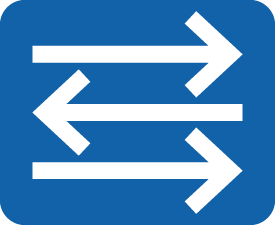 SW1
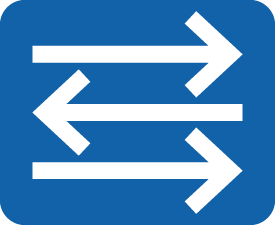 SW2
A
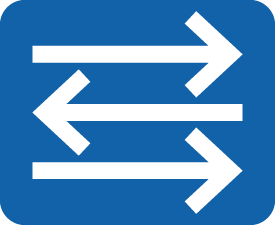 SW3
4096.4c1f-aabc-102c
[Speaker Notes: Неисправность корневого моста:
В стабильной сети STP некорневый мост периодически принимает BPDU от корневого моста.
Если корневой мост неисправен, нижестоящий коммутатор прекращает отправку BPDU. В результате нижестоящий коммутатор не может принимать BPDU от корневого моста.
Если нижестоящий коммутатор не получает BPDU, истекает срок таймера Max Age (значение по умолчанию 20 секунд). В результате запись о полученных BPDU становится недействительной. В этом случае некорневые мосты передают конфигурационные BPDU друг другу для выбора нового корневого моста.
Состояние порта:
Альтернативный порт SW3 переходит в состояние Listening из состояния Blocking через 20 секунд, а затем переходит в состояние Learning. В итоге порт переходит в состояние Forwarding для пересылки пользовательского трафика.
Время конвергенции:
Восстановление после сбоя корневого моста занимает около 50 секунд, что равно значению таймера Max Age плюс удвоенное значение таймера Forward Delay.]
Изменение топологии: неисправность прямого канала
Процесс устранения неисправностей прямого канала
4096.4c1f-aabc-102b
4096.4c1f-aabc-102a
В стабильной сети, когда SW2 обнаруживает, что канал корневого порта неисправен, альтернативный порт SW2 переходит в состояние Forwarding по истечении времени, равному удвоенному значению таймера Forward Delay (значение по умолчанию 15 секунд).
После того, как SW2 обнаруживает неисправность в прямом канале, он переключает альтернативный порт на корневой порт.
Если прямой канал не работает, альтернативный порт возвращается в состояние Forwarding через 30 секунд.
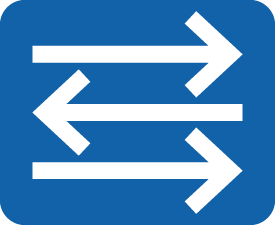 SW1
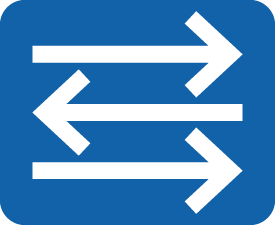 SW2
A
A
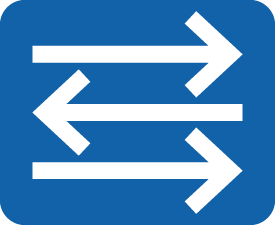 SW3
4096.4c1f-aabc-102c
[Speaker Notes: Неисправность прямого канала:
Если два коммутатора соединены двумя линками, то один будет активным, а другой — резервным.
Когда сеть стабильна, SW2 определяет, что канал корневого порта неисправен, и альтернативный порт переходит в состояние Forwarding.
Состояние порта:
Альтернативный порт последовательно переключается из состояния Blocking в состояния Listening, Learning и Forwarding.
Скорость конвергенции:
Если прямой канал не работает, альтернативный порт возвращается в состояние Forwarding через 30 секунд.]
Изменение топологии: неисправность непрямого канала
При сбое непрямого канала альтернативный порт SW3 возвращается в состояние Forwarding. Восстановление после сбоя непрямого канала занимает около 50 секунд.
4096.4c1f-aabc-102b
4096.4c1f-aabc-102b
4096.4c1f-aabc-102a
4096.4c1f-aabc-102a
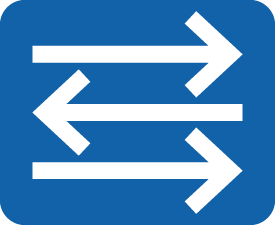 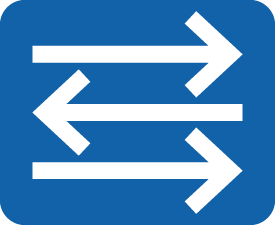 SW1
SW1
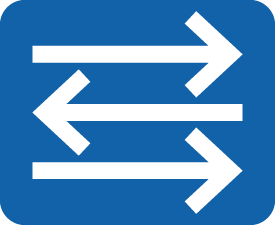 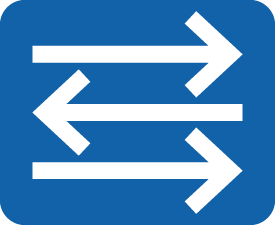 SW2
SW2
D
D
A
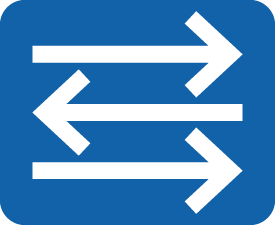 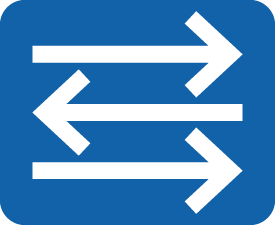 R
SW3
SW3
4096.4c1f-aabc-102c
4096.4c1f-aabc-102c
[Speaker Notes: Неисправность непрямого канала:
В стабильной сети STP некорневый мост периодически принимает BPDU от корневого моста.
Если канал между SW1 и SW2 неисправен (не физическая неисправность), SW2 не может получать BPDU от SW1. Таймер Max Age (значение по умолчанию — 20 секунд) истекает. В результате запись о полученных BPDU становится недействительной.
В этом случае некорневой мост SW2 считает, что корневой мост выходит из строя, и считает себя корневым мостом. Затем SW2 отправляет собственный конфигурационный BPDU, чтобы уведомить SW3, что он является новым корневым мостом.
В течение этого периода альтернативный порт SW3 не получает BPDU, который содержит идентификатор корневого моста. По истечении таймера Max Age порт переходит в состояние Listening и начинает пересылку BPDU с идентификатором корневого моста с вышестоящего устройства на SW2.
По истечении таймера Max Age коммутаторы SW2 и SW3 почти одновременно получают друг от друга пакеты BPDU и выполняют пересчет STP. SW2 обнаруживает, что BPDU, отправленный SW3, является приоритетным по характеристикам (superior), поэтому он не объявляет себя корневым мостом и повторно определяет роль порта
Состояние порта:
Альтернативный порт SW3 переходит в состояние Listening из состояния Blocking через 20 секунд, а затем переходит в состояние Learning. В итоге порт переходит в состояние Forwarding для пересылки пользовательского трафика.
Время конвергенции:
Восстановление после сбоя непрямого канала занимает около 50 секунд, что равно значению таймера Max Age плюс удвоенное значение таймера Forward Delay.]
Некорректная таблица MAC-адресов из-за изменения топологии
SW1
Таблица MAC-адресов
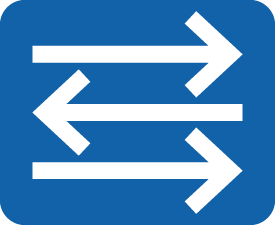 GE0/0/1
GE0/0/2
Как показано на рисунке, корневой порт SW3 неисправен, что приводит к повторной конвергенции топологии связующего дерева. После повторной конвергенции топологии связующего дерева хост B не получает кадры, отправленные хостом A. Это связано с тем, что коммутаторы пересылают кадры данных на основе таблицы MAC-адресов. По умолчанию время старения записей MAC-адресов составляет 300 секунд. Как быстро восстанавливается пересылка?
GE0/0/3
GE0/0/1
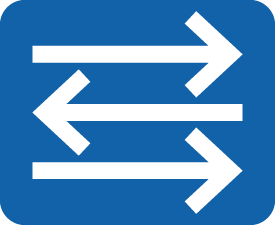 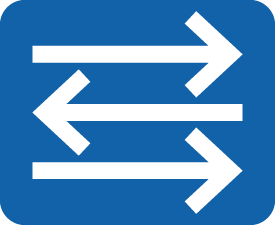 A
SW2
SW3
GE0/0/2
GE0/0/2
GE0/0/3
GE0/0/1
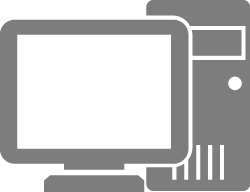 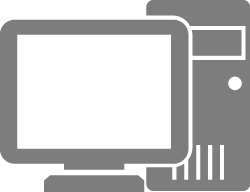 Хост А
Хост В
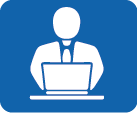 00-05-06-07-08-BB
00-05-06-07-08-AA
[Speaker Notes: В сети коммутации коммутатор пересылает кадры данных на основе таблицы MAC-адресов. По умолчанию время старения записей MAC-адресов составляет 300 секунд. Если топология связующего дерева изменяется, путь пересылки коммутатора также изменяется. В этом случае записи, которые своевременно не устаревают в таблице MAC-адресов, могут привести к ошибкам при пересылке данных. Следовательно, коммутатору необходимо своевременно обновлять записи MAC-адреса после изменения топологии.
В этом примере запись MAC-адреса на SW2 определяет, что пакеты передаются на хост A через GE0/0/1, на хост B — через GE0/0/3. Корневой порт SW3 неисправен, что приводит к повторной конвергенции топологии связующего дерева. После повторной конвергенции топологии связующего дерева хост B не получает кадры, отправленные с хоста A. Это связано с тем, что время устаревания записей MAC-адреса составляет 300 секунд. После того, как кадр, отправленный с хоста A на хост B, достигает SW2, SW2 пересылает этот кадр через GE0/0/3.]
Некорректная таблица MAC-адресов из-за изменения топологии
SW1
Таблица MAC-адресов
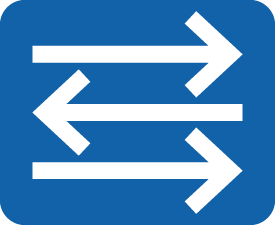 GE0/0/1
GE0/0/2
3. TCN
4. TC
1. TCN
GE0/0/3
GE0/0/1
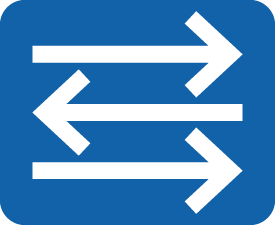 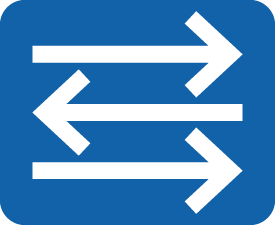 A
SW2
SW3
GE0/0/2
GE0/0/2
BPDU TCN генерируются при изменении топологии сети.
Формат пакета: идентификатор протокола, номер версии и тип
Изменение топологии: используются биты TCA и TC в поле Flags конфигурационных BPDU.
2. TCA
GE0/0/3
GE0/0/1
5. TC
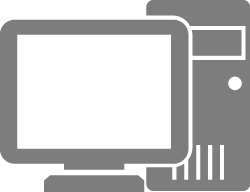 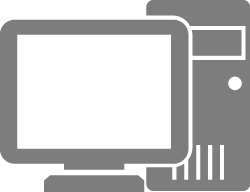 Хост А
Хост В
00-05-06-07-08-BB
00-05-06-07-08-AA
[Speaker Notes: При изменении топологии сети корневой мост отправляет BPDU TCN для уведомления других устройств об изменении топологии. Корневой мост генерирует TC, чтобы дать команду другим коммутаторам о необходимости старения существующих записей MAC-адресов.
Процесс изменения топологии и обновления записи MAC-адреса:
SW3 обнаруживает изменение топологии сети, затем он начинает непрерывно отправлять TCN BPDU на SW2.
SW2 получает TCN BPDU от SW3 и устанавливает для бита TCA в поле Flags BPDU значение 1 и отправляет BPDU в SW3, и дает команду SW3 прекратить отправку TCN BPDU.
SW2 пересылает TCN BPDU на корневой мост.
SW1 устанавливает для бита TC в поле Flags конфигурационного BPDU значение 1 и отправляет конфигурационный BPDU, чтобы дать команду нижестоящему устройству изменить время устаревания записей MAC-адреса с 300 до значения таймера Forward Delay (15 секунд по умолчанию).
Неправильные записи MAC-адреса на SW2 автоматически удаляются максимум через 15 секунд. Затем SW2 снова начинает изучать записи MAC-адресов и пересылает пакеты на основе полученных записей MAC-адресов.]
Обзор STP
Основные концепции и механизм работы STP
Базовые конфигурации STP
Улучшения в работе RSTP
Усовершенствование STP
Основные команды для настройки STP (1)
Настройка режима работы STP.
[Huawei] stp mode { stp | rstp | mstp }
Коммутатор поддерживает три режима работы: STP, RSTP и протокол множественного связующего дерева (Multiple Spanning Tree Protocol, MSTP). По умолчанию коммутатор работает в режиме MSTP. В кольцевой сети, где используется только протокол STP, режим работы коммутатора настроен как STP; в кольцевой сети с RSTP-протоколом режим работы коммутатора настроен как RSTP.
(Опционально) Настройка корневого моста.
[Huawei] stp root primary
Настройте коммутатор как корневой мост. По умолчанию коммутатор не выполняет функции корневого моста любого связующего дерева. После запуска этой команды значение приоритета коммутатора устанавливается на 0 и не может быть изменено.
(Опционально) Настройка коммутатора в качестве вторичного (запасного) корневого моста.
[Huawei] stp root secondary
Настройте коммутатор в качестве вторичного корневого моста. По умолчанию коммутатор не выполняет функции запасного корневого моста любого связующего дерева. После запуска этой команды значение приоритета коммутатора устанавливается на 4096 и не может быть изменено.
Основные команды для настройки STP (2)
(Опционально) Настройка приоритета STP коммутатора.
[Huawei] stp priority
По умолчанию значение приоритета коммутатора — 32768.
(Опционально) Настройка стоимости пути для порта.
[Huawei] stp pathcost-standard { dot1d-1998 | dot1t | legacy }
Настройте метод расчета стоимости пути. По умолчанию для расчета стоимости пути используется стандарт IEEE 802.1t (dot1t).
Все коммутаторы в сети должны использовать один метод расчета стоимости пути.
[Huawei-GigabitEthernet0/0/1] stp cost
Установите стоимость пути порта.
Основные команды для настройки STP (3)
(Опционально) Настройка приоритета порта.
[Huawei-GigabitEthernet0/0/1] stp priority
Настройте приоритет порта. По умолчанию значение приоритета для порта коммутатора — 128.
Включение STP, RSTP или MSTP.
[Huawei] stp enable
Включите STP, RSTP или MSTP на коммутаторе. По умолчанию на коммутаторе включен STP, RSTP или MSTP.
Пример 1: базовые конфигурации STP
Конфигурация SW1:
GE0/0/24
GE0/0/24
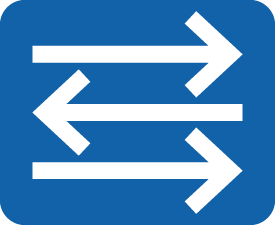 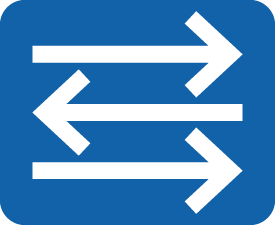 SW1
SW2
[SW1] stp mode stp
[SW1] stp enable
[SW1] stp priority 0
GE0/0/23
GE0/0/23
Конфигурация SW2:
GE0/0/22
GE0/0/21
[SW2] stp mode stp
[SW2] stp enable
[SW2] stp priority 4096
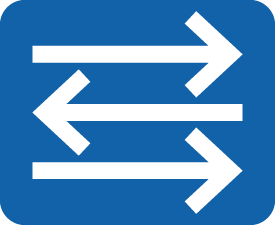 SW3
Конфигурация SW3:
Используйте протокол STP на трех коммутаторах, чтобы устранить петли уровня 2 в сети.
Настройте SW1 как корневой мост и заблокируйте GE0/0/22 на SW3.
[SW3] stp mode stp
[SW3] stp enable
Пример 1: базовые конфигурации STP
Просмотрите краткую информацию о состоянии STP портов на SW3
<SW3> display stp brief 
 MSTID	Port                      		Role	STP State    	Protection
   0  	GigabitEthernet0/0/21 	ROOT  	FORWARDING 	NONE
   0  	GigabitEthernet0/0/22  	ALTE  	DISCARDING   	NONE
Обзор STP
Основные концепции и механизм работы STP
Базовые конфигурации STP
Улучшения в работе RSTP
Усовершенствование STP
Недостатки STP
Протокол STP обеспечивает работу сети без петель, но конвергенция при этом происходит медленно, что приводит к ухудшению качества обслуживания. Если топология сети часто меняется, соединения в сети STP часто разрываются, что приводит к частым сбоям передачи данных.
STP не различает роли портов по их состояниям, что затрудняет изучение и использование протокола менее опытным администраторам.
Порты в состояниях Listening, Learning и Blocking одинаковы для пользователей, поскольку ни один из этих портов не пересылает служебный трафик.
С точки зрения использования и настройки существенные различия между портами заключаются в ролях портов, а не в их состояниях.
И корневой, и назначенный порты могут находиться в состоянии Listening или Forwarding, поэтому роли портов не зависят от их состояний.
Алгоритм STP не определяет изменения топологии до истечения таймера, что замедляет сходимость сети.
Алгоритм STP требует, чтобы корневой мост отправлял конфигурационные BPDU после того, как топология сети становится стабильной, при этом обработка и распространение конфигурационных BPDU по всей сети осуществляется другими устройствами, что также замедляет конвергенцию.
Обзор RSTP
RSTP, определенный в IEEE 802.1w, является расширением STP. RSTP оптимизирует STP во многих аспектах, обеспечивает более быструю конвергенцию и совместимость с STP.
RSTP вводит новые роли портов. При выходе из строя корневого порта коммутатор может включить альтернативный порт для подключения резервного пути к корневому мосту. RSTP определяет три состояния для порта в зависимости от того, пересылает ли порт пользовательский трафик и изучает ли MAC-адреса. Кроме того, RSTP вводит понятие «граничного порта» (edge port). Порт, соединяющий коммутатор с терминалом, настраивается как граничный порт, который сразу после инициализации переходит в состояние Forwarding, что повышает эффективность работы.
[Speaker Notes: В стандарте IEEE 802.1w, выпущенном в 2001 году, дано определение RSTP. RSTP является усовершенствованием протокола STP и обеспечивает быструю конвергенцию топологии сети.
RSTP был разработан на основе STP и имеет тот же механизм работы, что и STP. При изменении топологии сети коммутации RSTP может использовать механизм Proposal/Agreement (предложения/соглашения) для быстрого восстановления сетевого подключения.
В RSTP отсутствуют три состояния порта, определены две новые роли порта и дано различие атрибутов порта на основе состояний и ролей. Кроме того, RSTP предоставляет расширенные функции и меры защиты для обеспечения стабильности сети и быстрой конвергенции.
Не рекомендуется совместное использование RSTP с STP, из-за медленной сходимости STP.
Улучшения в RSTP:
RSTP обрабатывает конфигурационные BPDU другим, по сравнению с STP, способом.
Когда топология становится стабильной, режим отправки конфигурационных BPDU оптимизируется.
RSTP использует более короткий интервал ожидания для BPDU.
В RSTP оптимизирован метод обработки Inferior BPDU.
RSTP меняет формат конфигурационного BPDU и использует поле Flags для описания ролей портов.
Обработка изменения топологии RSTP: По сравнению с STP, RSTP оптимизирован для ускорения реакции на изменения топологии.]
Улучшения в работе RSTP
RSTP обрабатывает конфигурационные BPDU другим, по сравнению с STP, способом.
Когда топология становится стабильной, режим отправки конфигурационных BPDU оптимизируется.
RSTP использует более короткий интервал ожидания для BPDU.
В RSTP оптимизирован метод обработки Inferior BPDU.
RSTP меняет формат конфигурационного BPDU и использует поле Flags для описания ролей портов.
Обработка изменения топологии RSTP: по сравнению с STP, RSTP оптимизирован для более быстрой реакции на изменения топологии.
Роли портов в RSTP
RSTP добавляет роли портов, чтобы сделать RSTP более понятным и упростить развертывание RSTP.
SW1 (корневой мост)
SW1 (корневой мост)
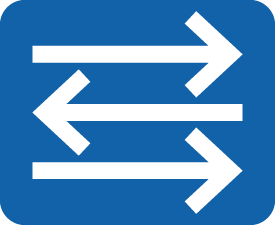 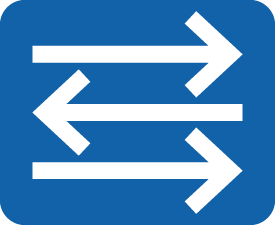 D
D
D
D
R
R
R
R
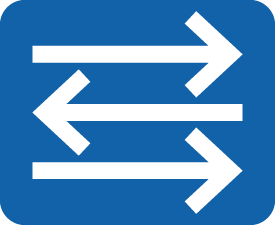 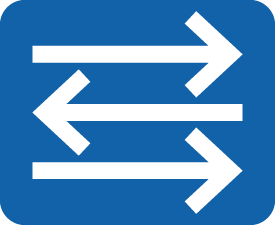 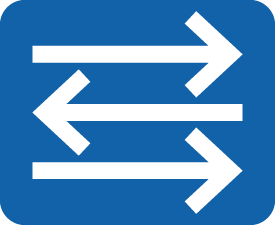 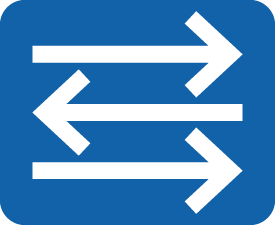 SW2
SW3
SW2
SW3
D
A
D
B
A
Альтернативный порт
Резервный порт
Корневой порт
Назначенный порт
A
R
D
B
В RSTP определены четыре роли порта: корневой (root) порт, назначенный (designated) порт, альтернативный (alternate) порт и резервный (backup) порт.
[Speaker Notes: С точки зрения передачи конфигурационных BPDU:
Альтернативный порт блокируется после получения конфигурационного BPDU, отправленного с другого сетевого моста.
Резервный порт блокируется после получения конфигурационного BPDU, отправленного самим собой.
С точки зрения пользовательского трафика:
Альтернативный порт выполняет функции резервной копии корневого порта и предоставляет альтернативный путь от назначенного к корневому мосту.
Резервный порт резервирует назначенный порт и предоставляет резервный путь от корневого моста к соответствующему сегменту сети.]
Граничный порт
Граничный порт располагается на краю коммутационной сети  и не соединен ни с одним коммутационным устройством.
SW1 (корневой мост)
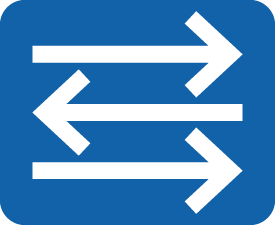 D
D
R
R
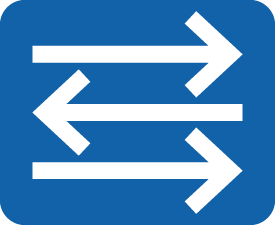 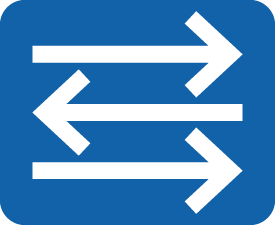 SW2
SW3
E
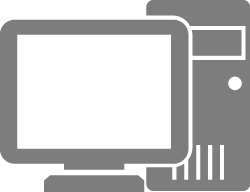 Корневой порт
Назначенный порт
Граничный порт
R
D
E
Как правило, граничный порт соединен напрямую с пользовательским терминалом. Граничный порт может переключаться между состояниями Disabled и Forwarding.
[Speaker Notes: В STP на переключение порта коммутатора, подключенного к пользовательскому терминалу, из состояния Disabled в состояние Forwarding требуется 15 секунд. В течение этого периода пользовательский терминал не подключается к Интернету. Если в сети часто происходят изменения, то доступ терминала пользователя в Интернет будет нестабильным.
Граничный порт напрямую соединен с пользовательским терминалом и не соединен ни с одним коммутационным устройством. Граничный порт не принимает и не обрабатывает конфигурационные BPDU и не участвует в расчетах RSTP. Он может без задержек переключаться из состояния Disabled в состояние Forwarding. Граничный порт становится обычным портом STP после того, как он получает конфигурационный BPDU. Пересчет связующего дерева приводит к нестабильности сети.]
Состояния портов в RSTP
В RSTP были удалены два состояния портов, определенных в STP, что сократило количество состояний портов до трех.
Если порт не переадресует пользовательский трафик или не изучает MAC-адреса, он находится в состоянии Discarding.
Если порт не переадресует пользовательский трафик, но изучает MAC-адреса, он находится в состоянии Learning.
Если порт переадресует пользовательский трафик и изучает MAC-адреса, он находится в состоянии Forwarding.
[Speaker Notes: В RSTP были удалены два состояния портов, определенных в STP, что уменьшило количество состояний портов до трех. 
Порт в состоянии Discarding не переадресует пользовательский трафик или не изучает MAC-адреса.
Порт в состоянии Learning не переадресует пользовательский трафик, но изучает MAC-адреса.
Порт в состоянии Forwarding переадресует пользовательский трафик и изучает MAC-адреса.]
Обзор STP
Основные концепции и механизм работы STP
Базовые конфигурации STP
Улучшения в работе RSTP
Усовершенствование STP
Недостатки STP/RSTP: все VLAN используют одно связующее дерево
RSTP является усовершенствованием протокола STP и обеспечивает быструю конвергенцию топологии сети.
И STP, и RSTP имеют один недостаток: все VLAN в локальной сети используют одно связующее дерево. В результате балансировку нагрузки между VLAN выполнить невозможно, и блокированные каналы не могут передать какой-либо трафик, что может привести к сбоям передачи пакетов VLAN.
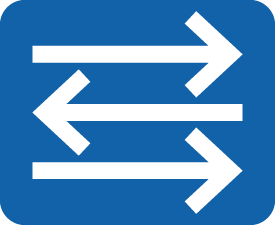 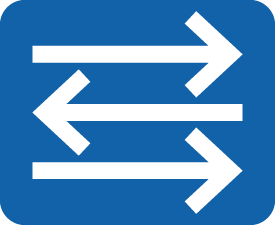 SW1
SW2
GE0/0/2 SW3 блокируется STP. В результате трафик всех VLAN пересылается по левому каналу, а канал, подключенный к блокированному интерфейсу, не передает трафик, что ведет к расходованию ресурсов полосы пропускания канала.
GE0/0/2
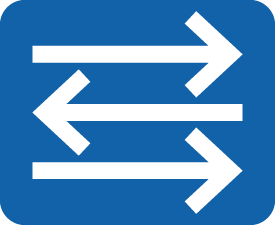 SW3
Данные всех VLAN
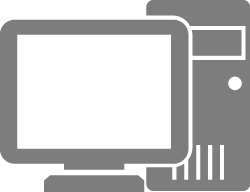 Заблокированный порт
VLAN 1, 2, 3…
VBST
Huawei предоставляет протокол связующего дерева на базе VLAN (VLAN-based Spanning Tree, VBST). VBST создает связующее дерево в каждой VLAN, чтобы трафик разных VLAN был сбалансирован по нагрузке по разным связующим деревьям.
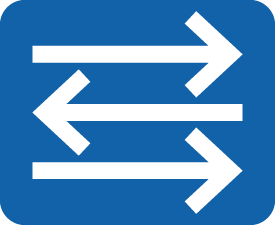 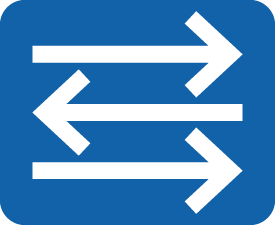 SW1
SW2
Связующее дерево 
VLAN 2
Связующее дерево 
VLAN 3
Связующее дерево 
VLAN 1
Корень
Корень
Корень
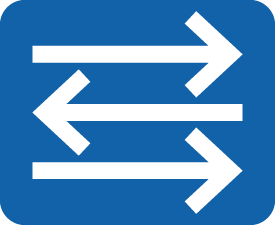 Данные в четной VLAN
SW3
Для разных VLAN формируются независимые связующие деревья.
Данные в нечетной VLAN
Заблокированный порт в четной VLAN
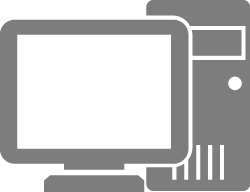 Заблокированный порт в нечетной VLAN
VLAN 1, 2, 3…
[Speaker Notes: Преимущества VBST:
Устранение петель.
Высокая эффективность использования линков за счет мультиплексирование каналов и балансировка нагрузки.
Низкая стоимость настройки и техобслуживания.
Если в сети существует большое количество VLAN, вычисление связующего дерева для каждой VPN потребляет огромное количество ресурсов процессора коммутатора.]
MSTP
Чтобы исправить эти недостатки, в 2002 году IEEE выпустил стандарт 802.1s, определяющий протокол множественного связующего дерева (Multiple Spanning Tree Instance, MSTP).
MSTP совместим с STP и RSTP, позволяет быстро конвергировать трафик и предоставляет несколько путей для балансировки нагрузки трафика VLAN.
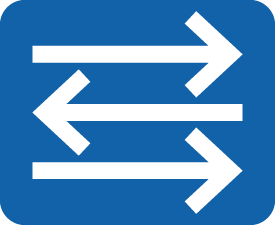 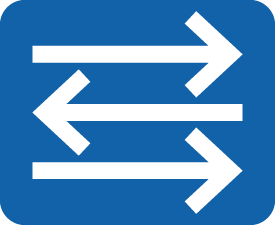 SW1
SW2
Связующее дерево 
MSTI 1
Связующее дерево 
MSTI 2
Корень
Корень
MSTP устанавливает соответствие VLAN и MSTI. Несколько сетей VLAN могут совместно использовать одно связующее дерево. Например:
Четные VLAN соответствуют MSTI 1.
Нечетные VLAN соответствуют MSTI 2.
В сети поддерживаются только два связующих дерева.
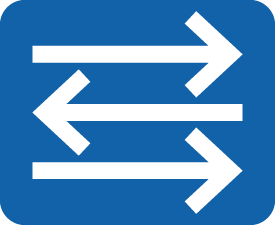 Данные в четной VLAN
SW3
Данные в нечетной VLAN
Заблокированный порт в MSTI 1
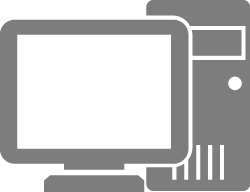 Заблокированный порт в MSTI 2
VLAN 1, 2, 3…
Обзор MSTP
MSTP делит коммутационную сеть на несколько регионов (region), каждый из которых имеет несколько независимых друг от друга связующих деревьев.
Каждое связующее дерево называется экземпляром множественного связующего дерева (MSTI).
MSTI — это связующее дерево, соответствующее группе VLAN.
Привязка нескольких VLAN к одному MSTI снижает затраты на связь и использование ресурсов.
Топология каждого MSTI вычисляется независимо, и трафик может быть сбалансирован между MSTI.
Несколько сетей VLAN с одинаковой топологией могут быть сопоставлены с одним MSTI. Состояние Forwarding VLAN для интерфейса определяется состоянием интерфейса в MSTI.
Стековая и древовидная сеть кампусных сетей
Традиционная сеть STP
Сеть iStack
Коммутаторы агрегации образуют систему iStack (логическое автономное устройство).
iStack
Коммутатор агрегации 1
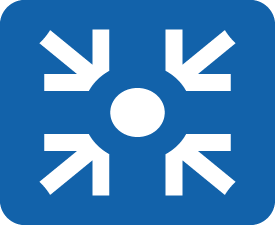 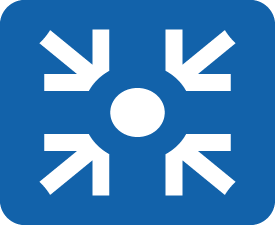 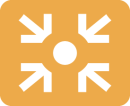 Коммутатор агрегации 2
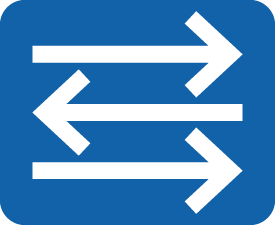 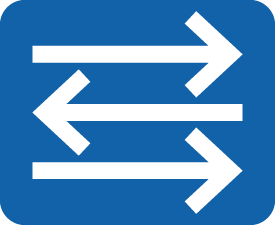 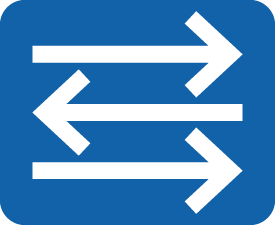 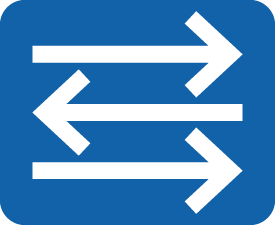 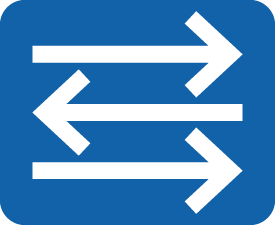 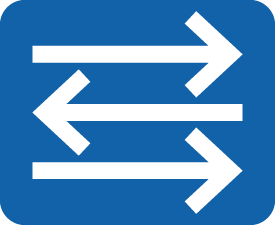 Коммутатор
 доступа
Коммутатор
 доступа
Коммутатор
 доступа
Коммутатор
 доступа
Коммутаторы агрегации сгруппированы в единое логическое устройство, что упрощает топологию сети. Кроме того, между коммутаторами агрегации и коммутаторами доступа развертывается агрегация каналов, чтобы упростить топологию сети до древовидной топологии, исключить петли уровня 2 и улучшить использование полосы пропускания канала.
Два коммутатора агрегации образуют треугольную петлю уровня 2 с коммутаторами доступа, поэтому в сети необходимо развернуть протокол STP. Однако протокол STP блокирует порты в сети, что приводит к неспособности полностью использовать пропускную способность канала.
[Speaker Notes: Интеллектуальный стек (iStack) позволяет нескольким коммутаторам с поддержкой iStack функционировать как логическое устройство.
Перед установкой системы iStack каждый коммутатор является независимым объектом и имеет собственный IP-адрес и MAC-адрес. Управлять коммутаторами нужно отдельно. После настройки системы iStack, коммутаторы в системе iStack образуют логический объект, и им можно управлять и поддерживать с помощью одного IP-адреса. Технология iStack улучшает производительность пересылки и надежность сети, а также упрощает управление сетью.]
Smart Link
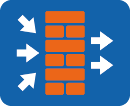 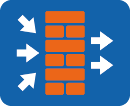 Smart Link предназначен для организации сети с двумя восходящими каналами.
Smart Link развертывается на двух коммутаторах, где хост имеет двойное соединение. Когда сеть находится в рабочем состоянии, один из двух восходящих каналов активен, а другой является резервным (не передает служебный трафик). Таким образом устраняется петля уровня 2.
Когда активный канал неисправен, трафик переключается на резервный канал за миллисекунды. Это обеспечивает правильную пересылку данных.
Smart Link легко настроить.
Smart Link не требует обмена пакетами протоколов, что значительно повышает скорость и надежность.
FW1
FW2
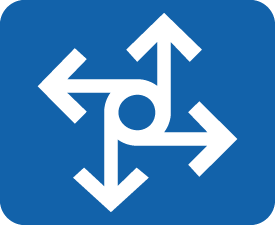 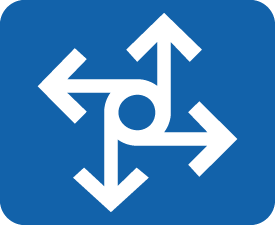 SW1
SW2
NO STP
Порт1
Главный порт
Порт2
Главный порт
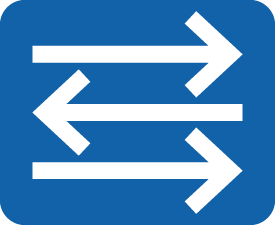 SW3
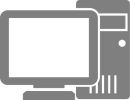 Группа Smart Link
Активное состояние
[Speaker Notes: Как показано на рисунке, SW3 подключен к FW1 и FW2 по двум восходящим каналам. Таким образом, Switch3 имеет два восходящих канала к вышестоящем устройству. Smart Link можно настроить на SW3. В обычных ситуациях линк через Порт2 функционирует как резервный канал. Если линк через Порт1 не работает, Smart Link автоматически переключает трафик данных на линк через Порт2, чтобы обеспечить непрерывность работы.]
(Единичный выбор) Какое утверждение о состоянии порта STP неверно? (    )
Заблокированный порт не прослушивает и не отправляет BPDU.
Порт в состоянии Learning изучает MAC-адреса, но не пересылает данные.
Порт в состоянии Listening продолжает прослушивать BPDU.
Если заблокированный порт не получает BPDU в течение указанного периода, порт автоматически переходит в состояние Listening.
[Speaker Notes: Ответ: A]
STP предотвращает образование петель в локальной сети. Устройства с запущенным протоколом STP обмениваются данными друг с другом для обнаружения петель в сети и блокируют некоторые порты для устранения петель. С увеличением размеров сетей LAN, STP стал важным протоколом для LAN.
После настройки STP в сети коммутации Ethernet протокол вычисляет сетевую топологию для реализации следующих функций:
Предотвращение петель. Протокол связующего дерева блокирует резервные каналы, чтобы предотвратить потенциальные петли в сети.
Резервирование каналов. В случае сбоя активного канала и наличия резервного канала, протокол связующего дерева активирует резервный канал для обеспечения связности в сети.
STP не отвечает требованиям современных кампусных сетей. Однако понимание рабочего механизма STP помогает лучше понять рабочий механизм и процессы развертывания RSTP и MSTP.